The  n-3He  Simulation Using Geant4
                                                      A Prototype Version

    (The slides include some animations and might require presentation mode)
Latiful Kabir
n-3He Weekly Meeting
                             October  24th 2016
1
Overview of Geant4
Steps :
1. Construct Materials and Detector :
                            G4VUserDetectorConstruction
2. Construct Primary Events Generator : 
                           G4VUserPrimaryGeneratorAction
3. Implement Physics : 
                           G4VUserPhysicsList
4. Scoring / Extract Useful Information : 
                           G4Run , G4UserRunAction, G4UserEventAction, 
                           G4UserTrackingAction etc.
5 .  Customize run /events
2
Assumptions for this presentation:
Simple Geometry
Simple Beam Profile : Pencil beam
3
1. The Geometry and Materials
Y
z
X
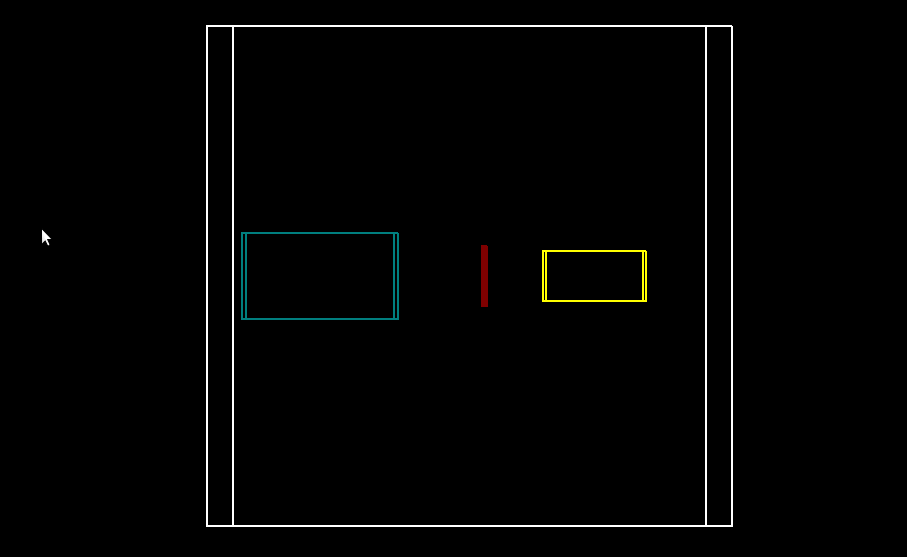 4
1 & 2. The Geometry and Materials with beam
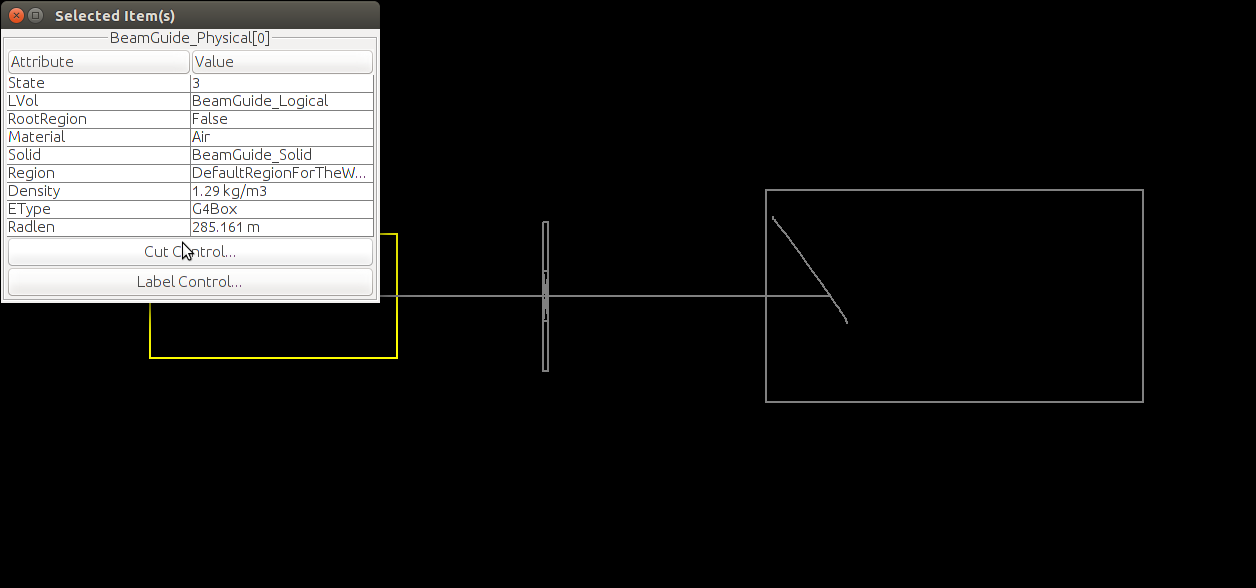 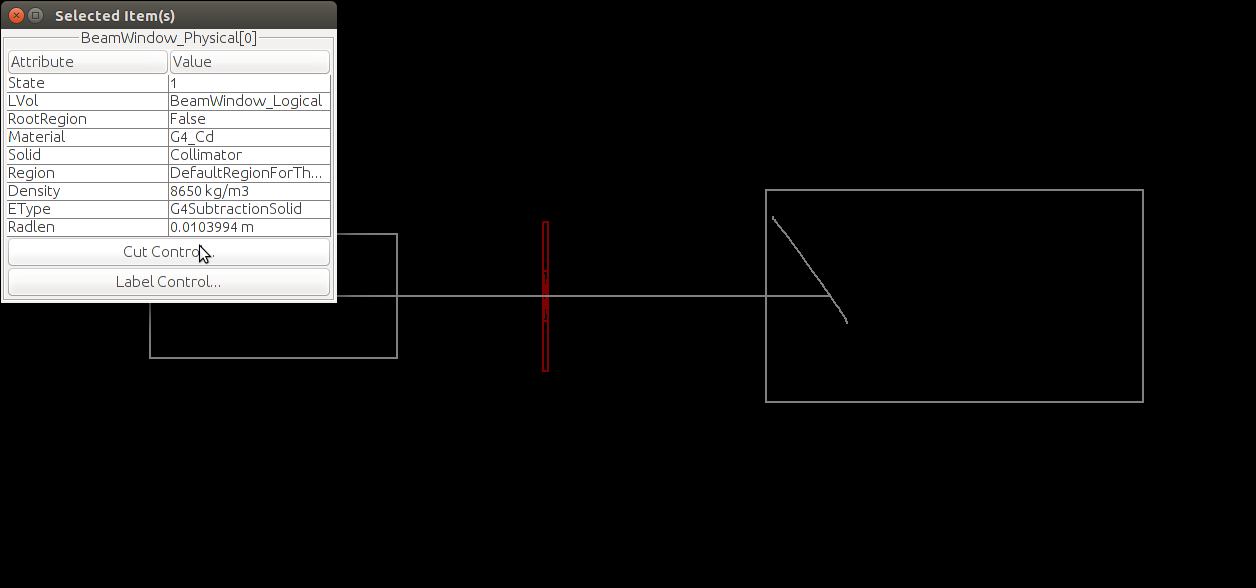 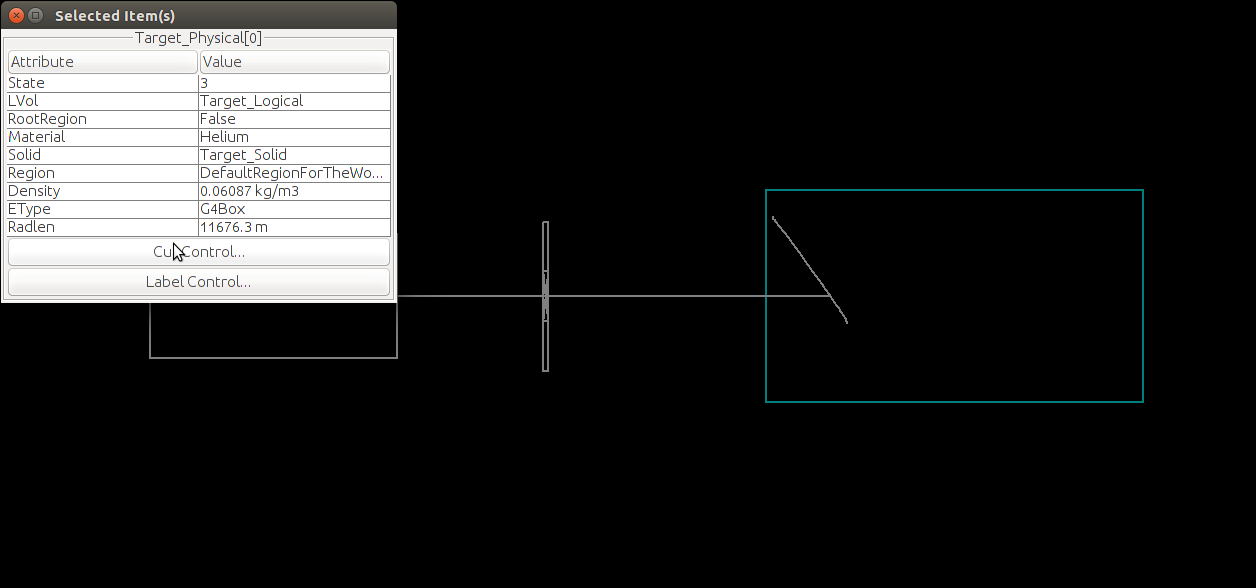 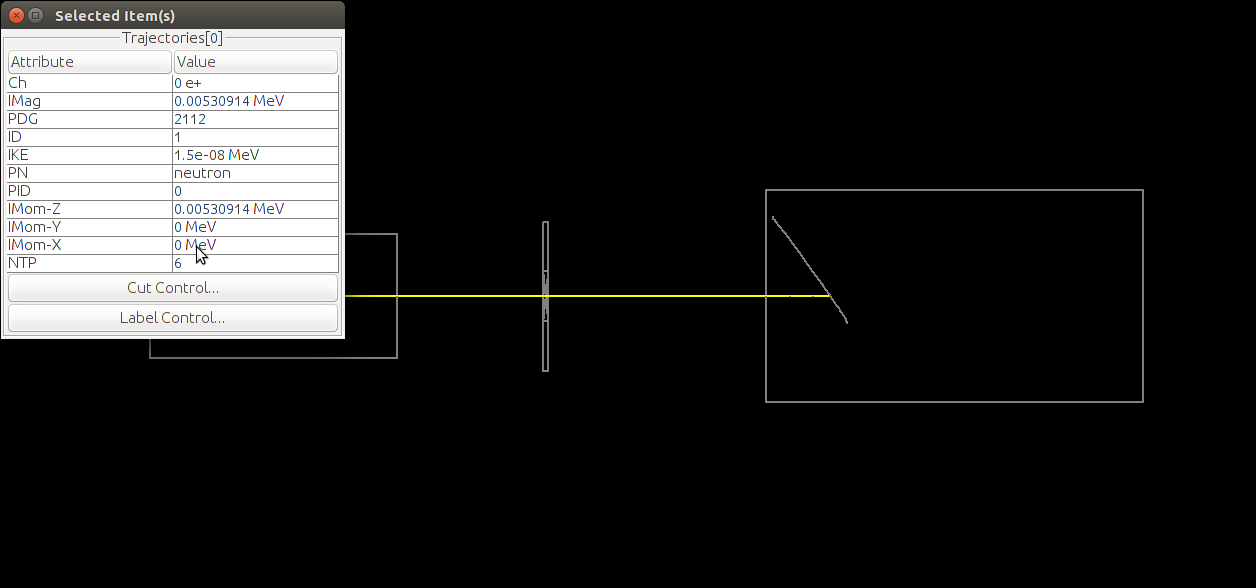 5
3.The Physics
Modular based physics list from Geant4 is used :  QGSP_BERT_HP
QGSP_BERT_HP   Stands for ----
             QGS: Quark Gluon String Model ( > ~ 20 GeV )
             P : G4Precomputed model used for de-excitation.
             BERT :  Bertini-style cascade ( < ~ 10GeV )
             HP : High Precision neutron model (< 20 MeV).
6
3.The Physics
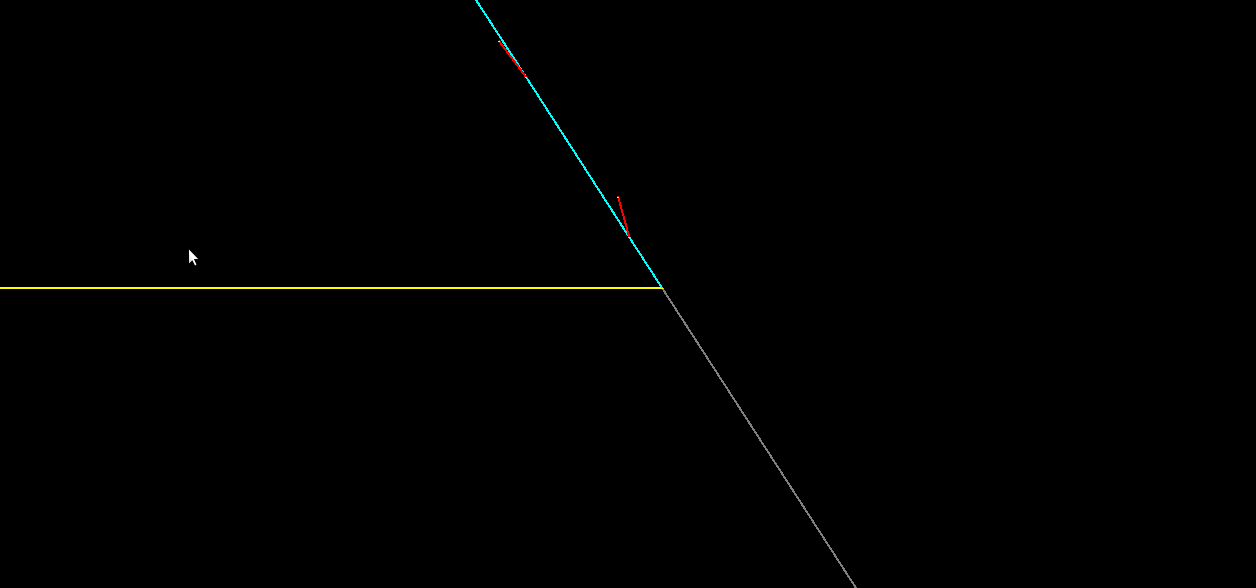 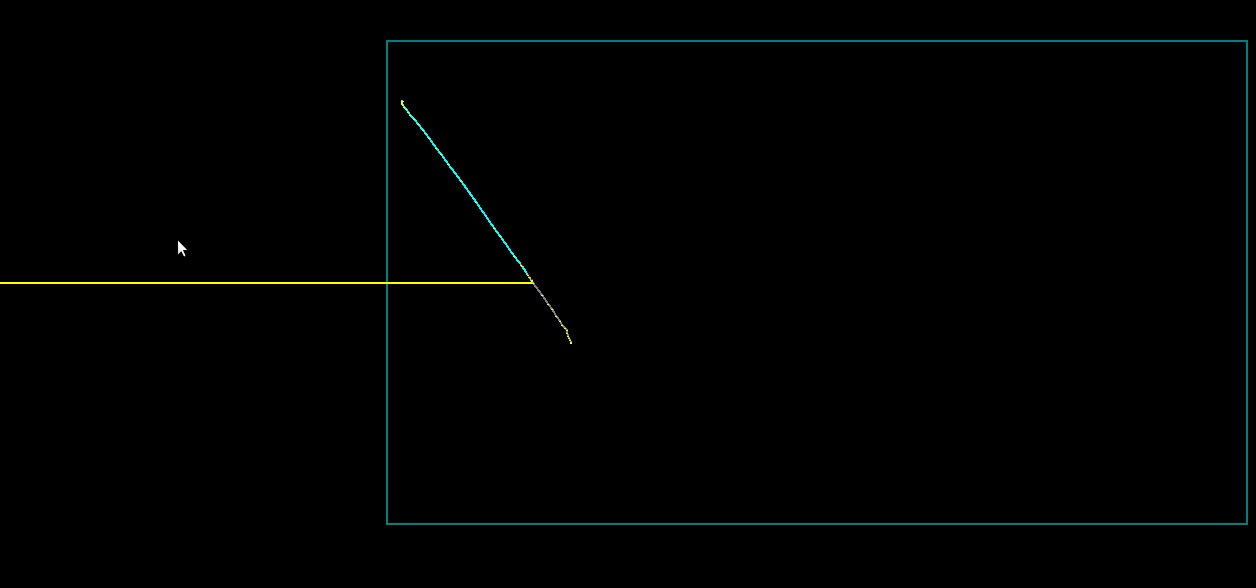 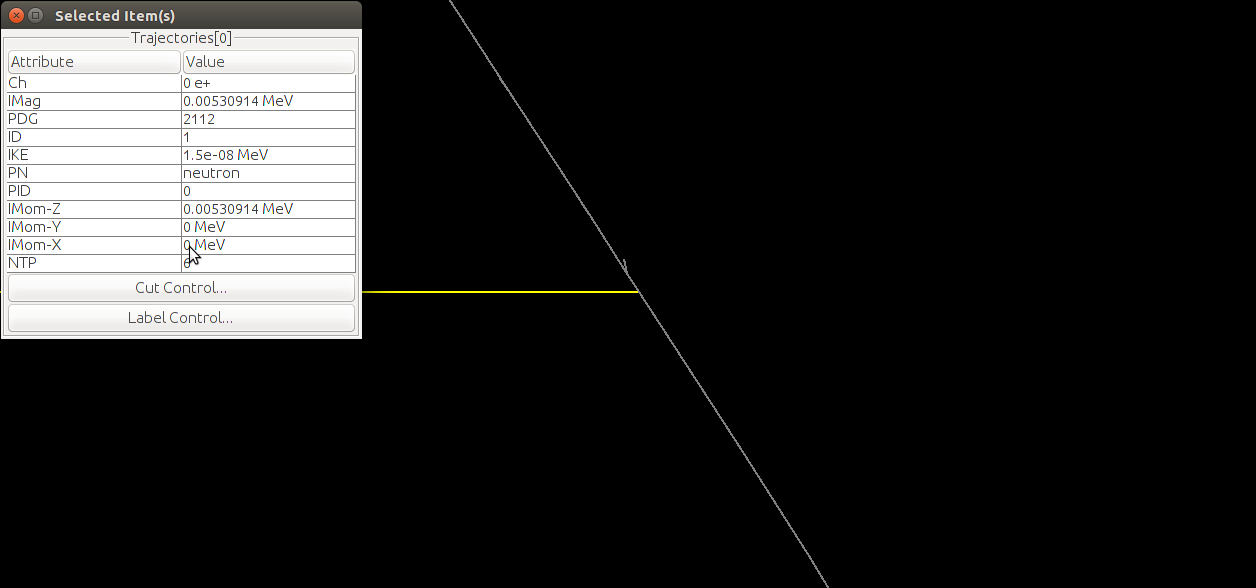 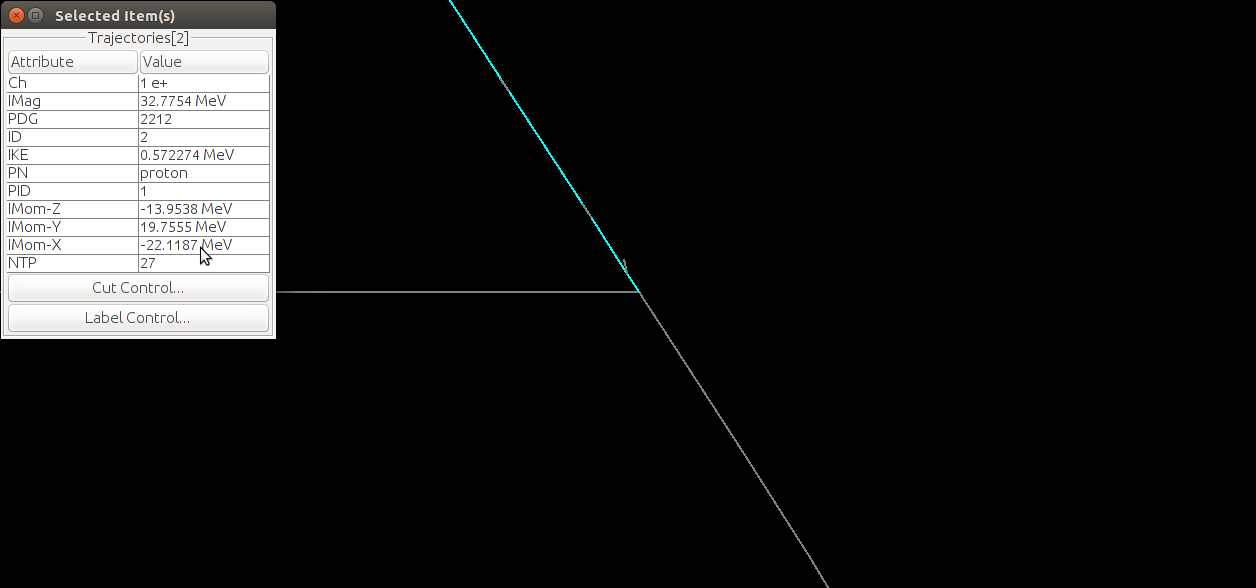 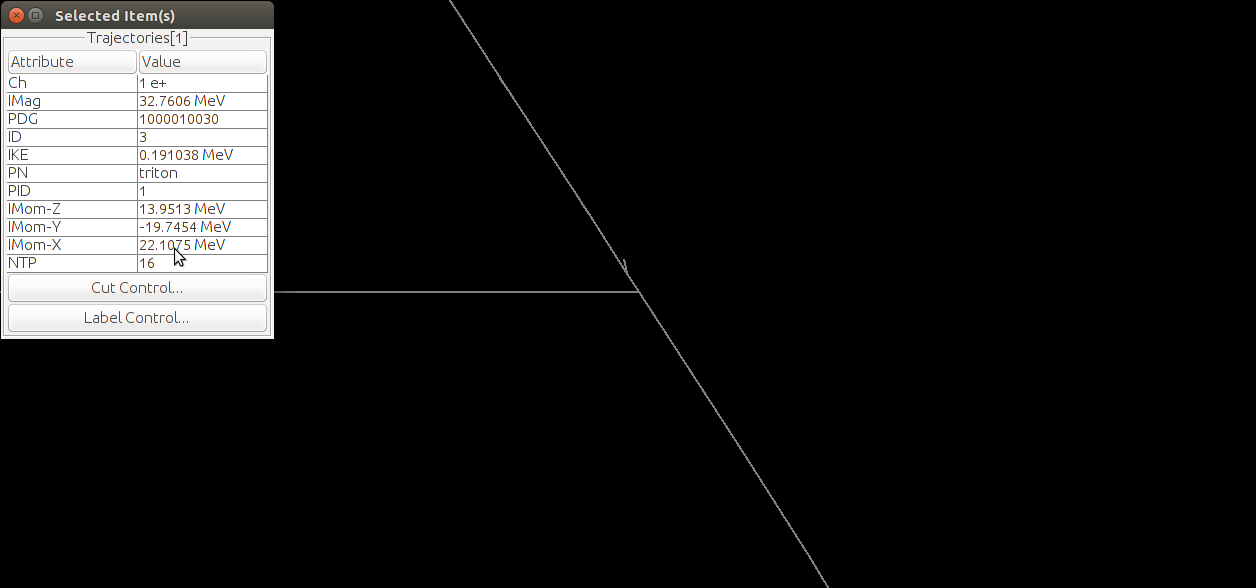 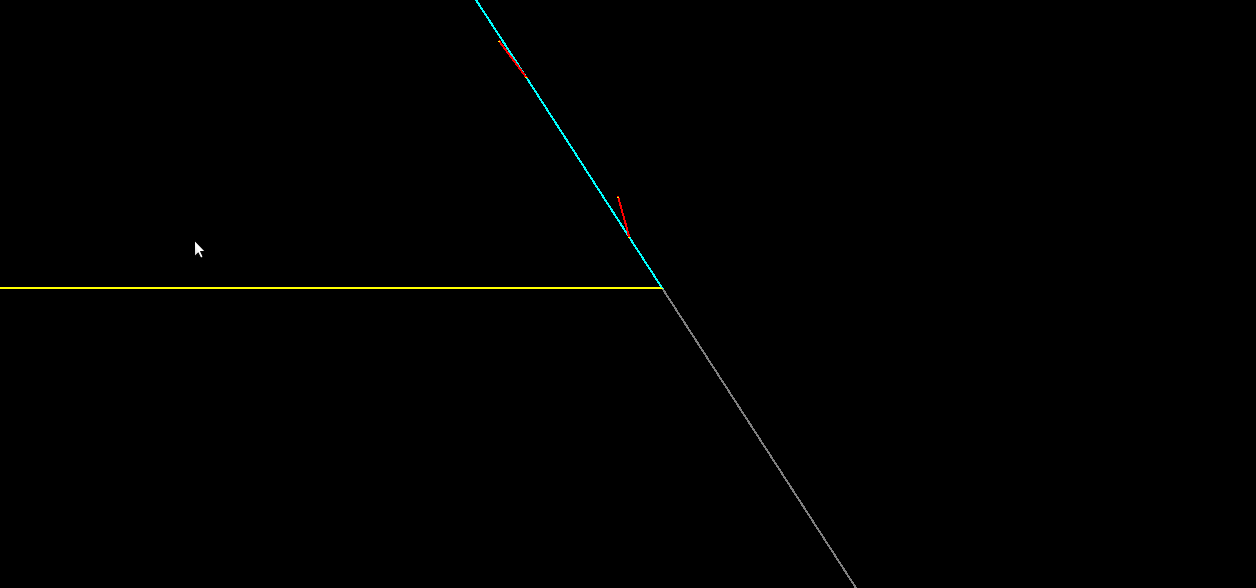 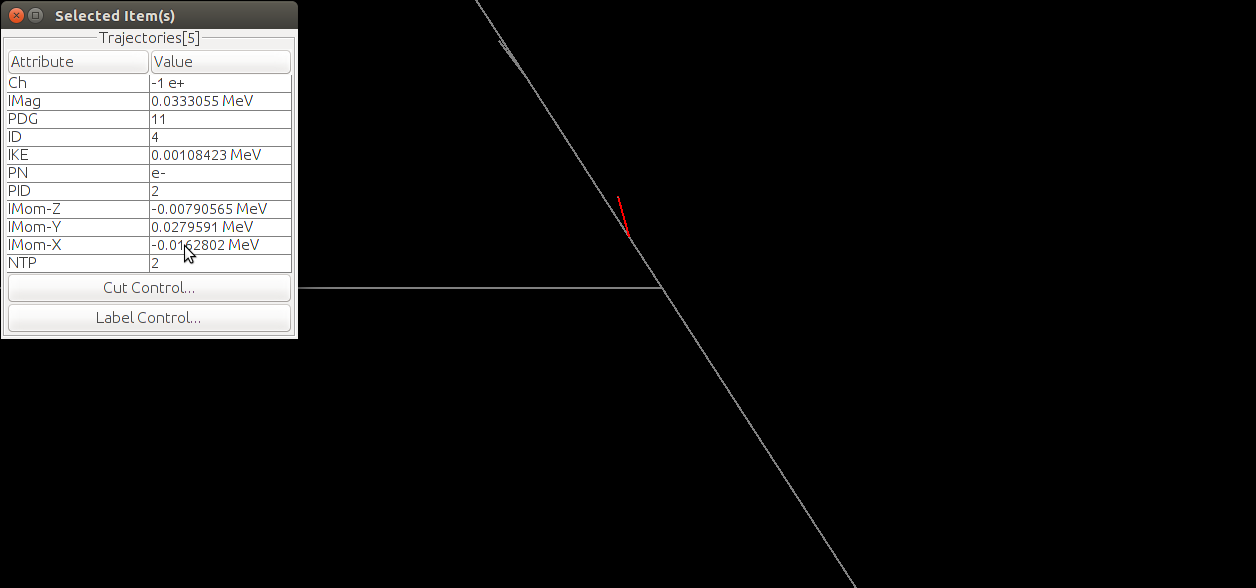 Physics Here
7
3.The Physics : Accumulated Events
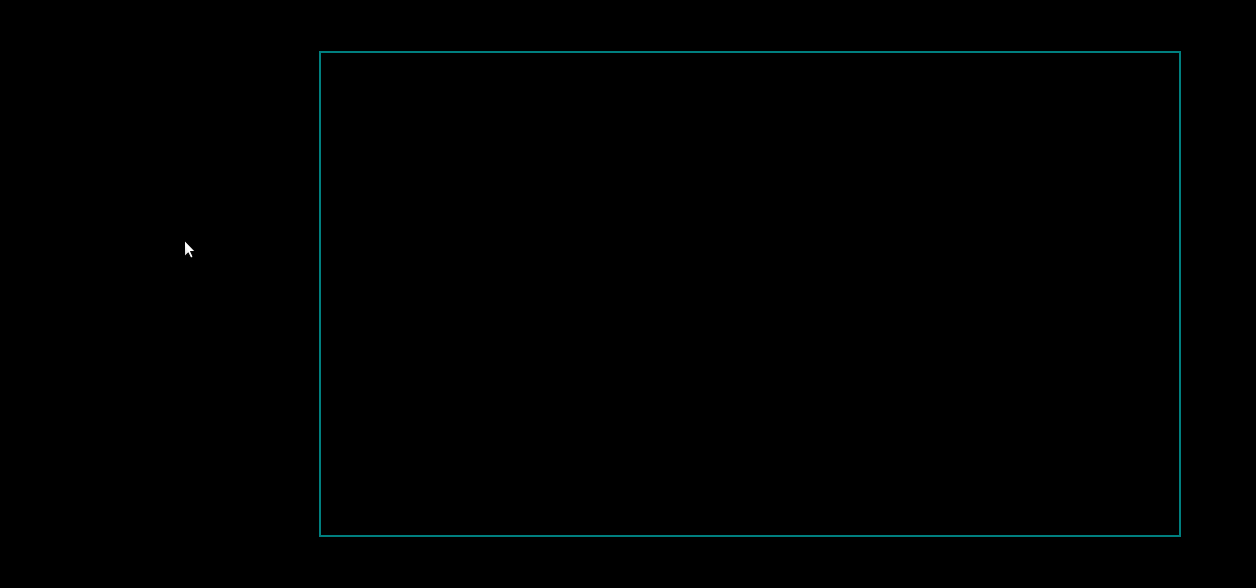 8
3.The Physics : Accumulated Events
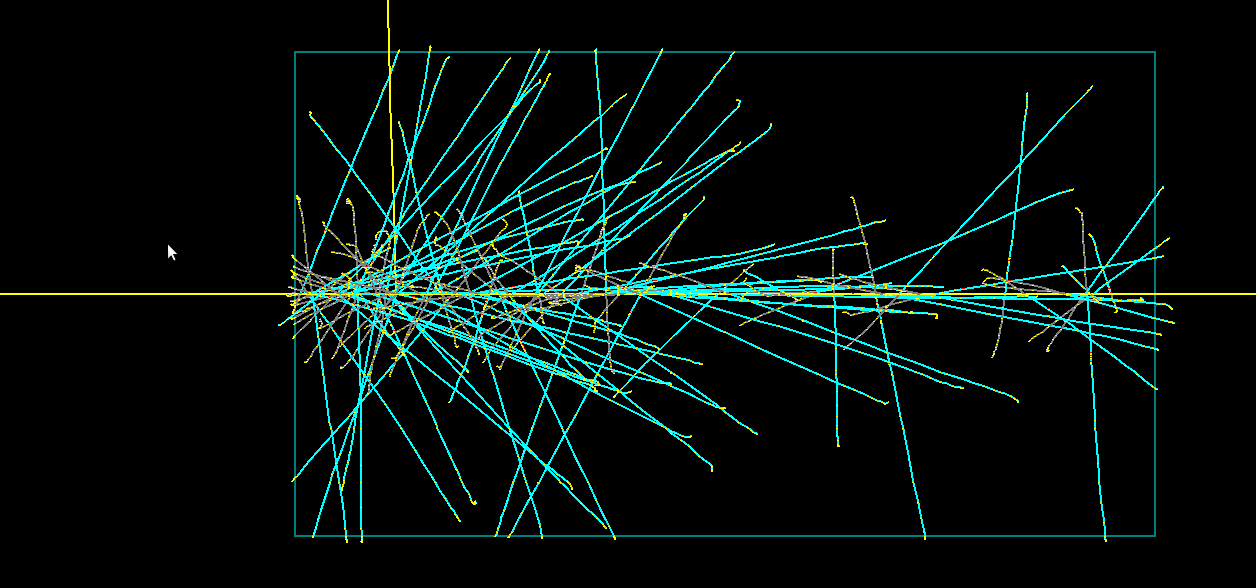 9
4. The Scoring : The Sensitive Volume (Detector)
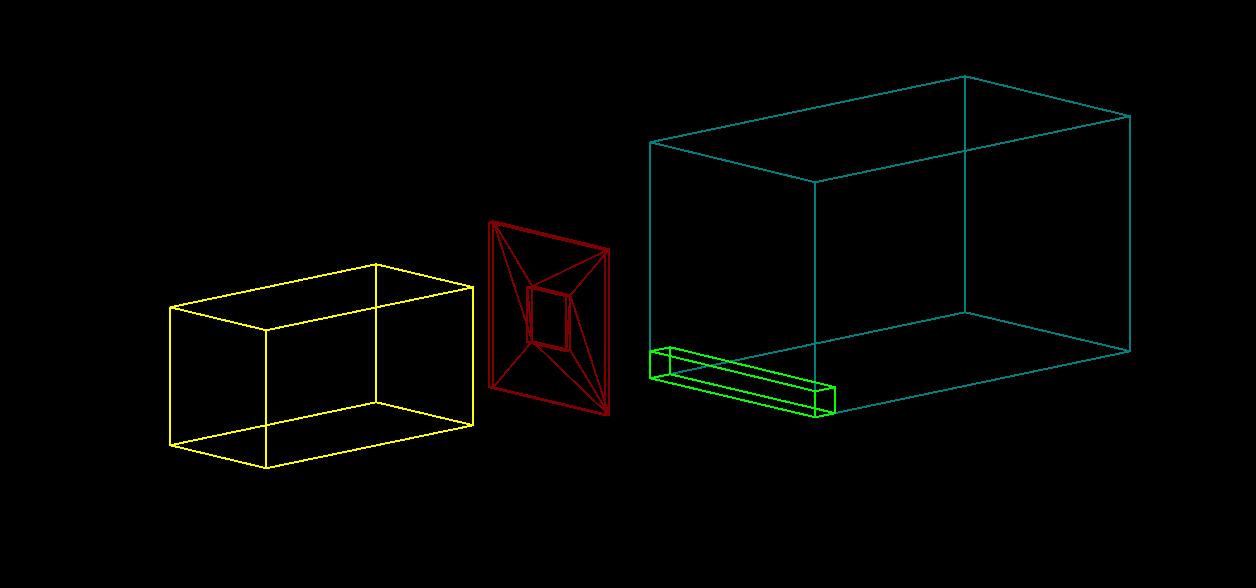 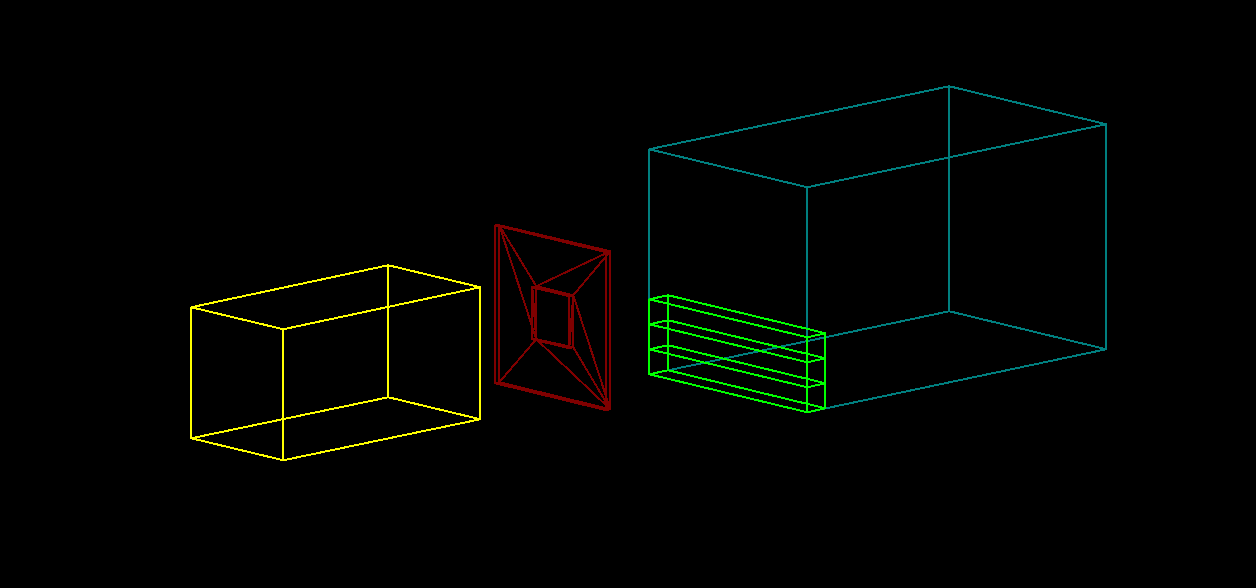 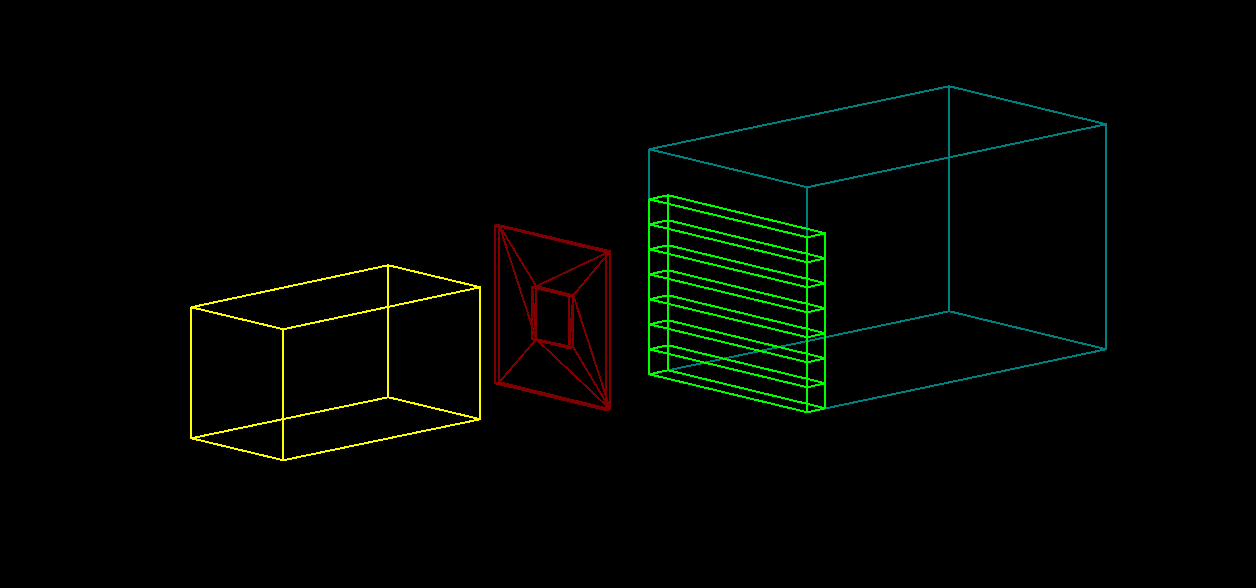 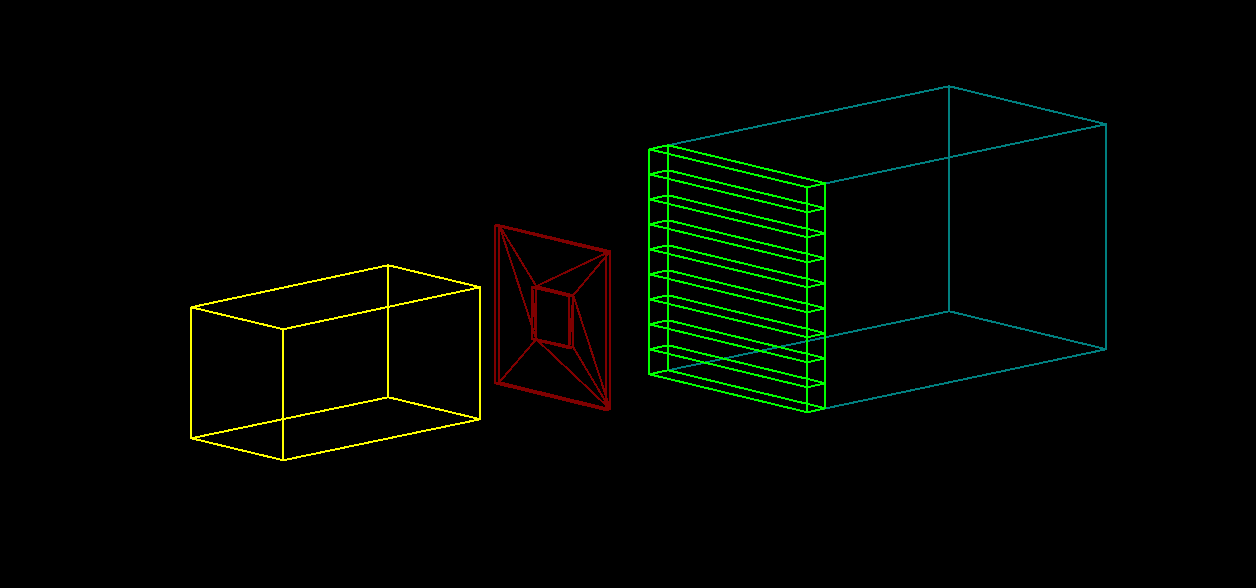 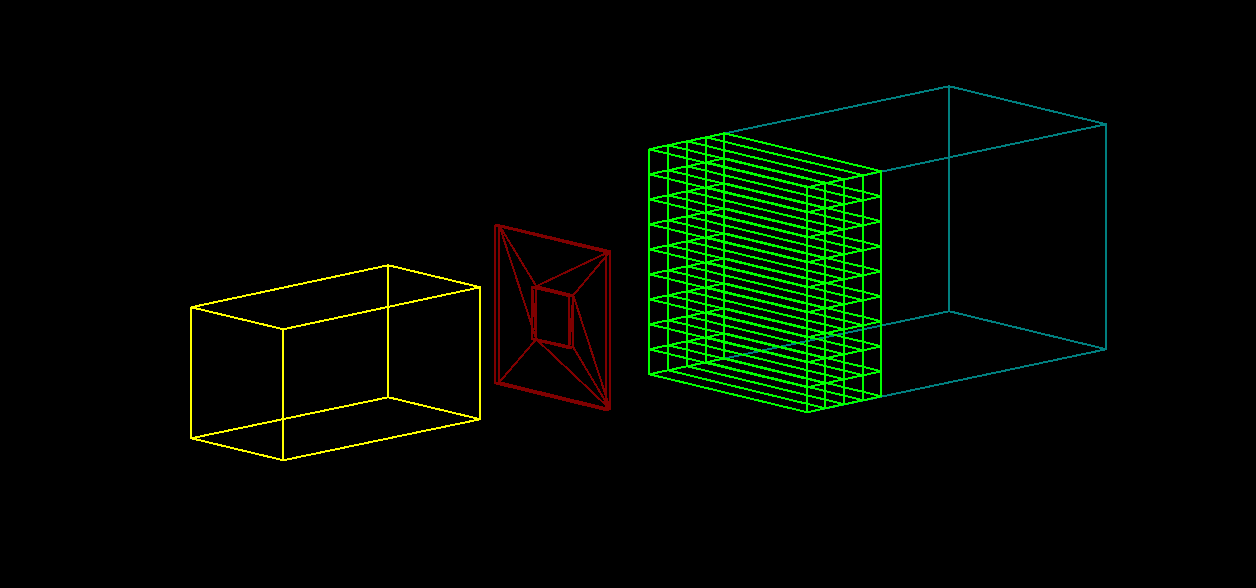 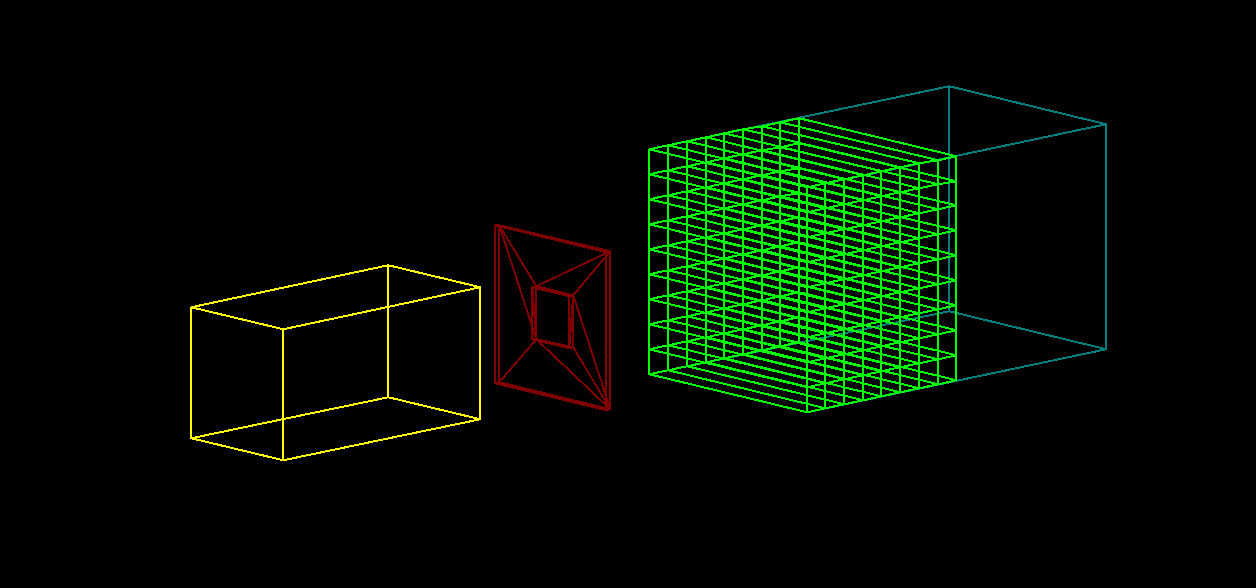 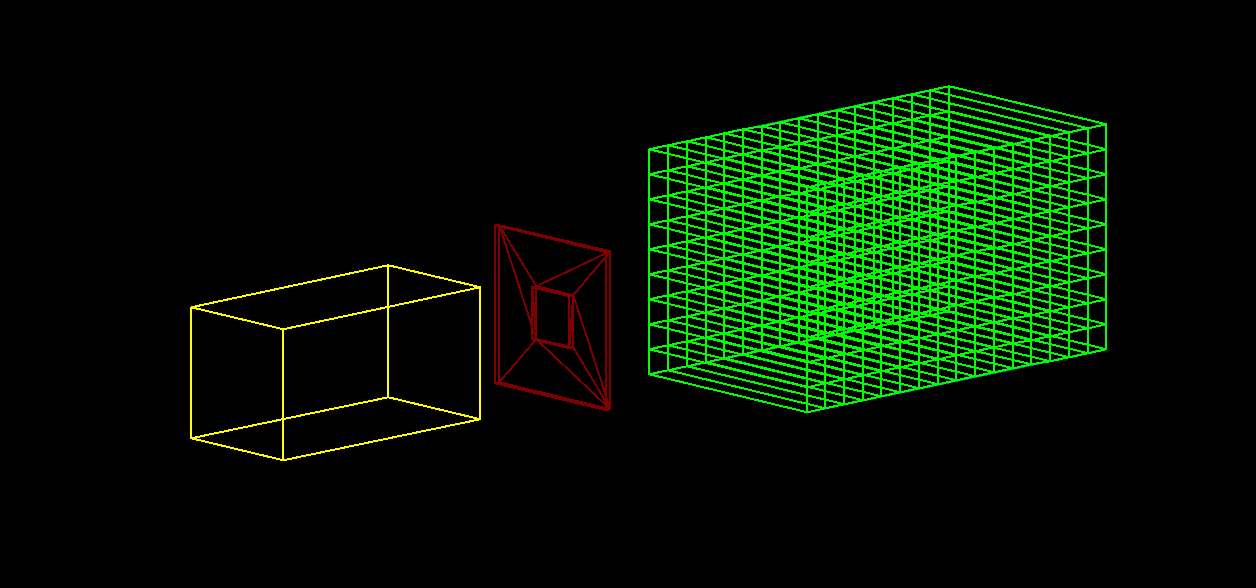 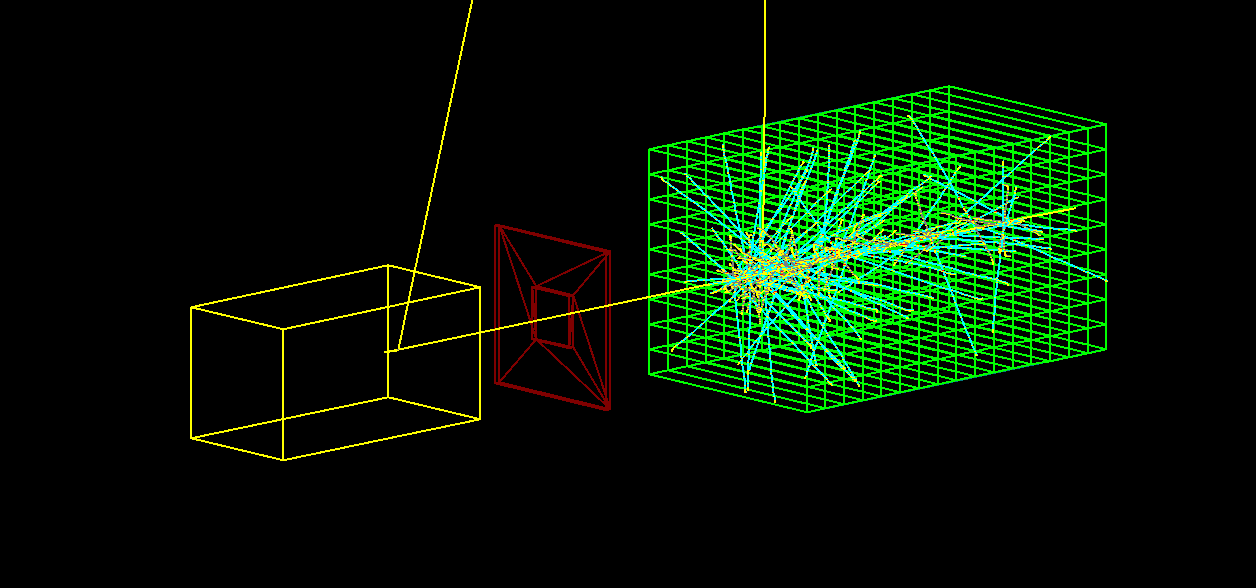 10
A prototype version of the experiment
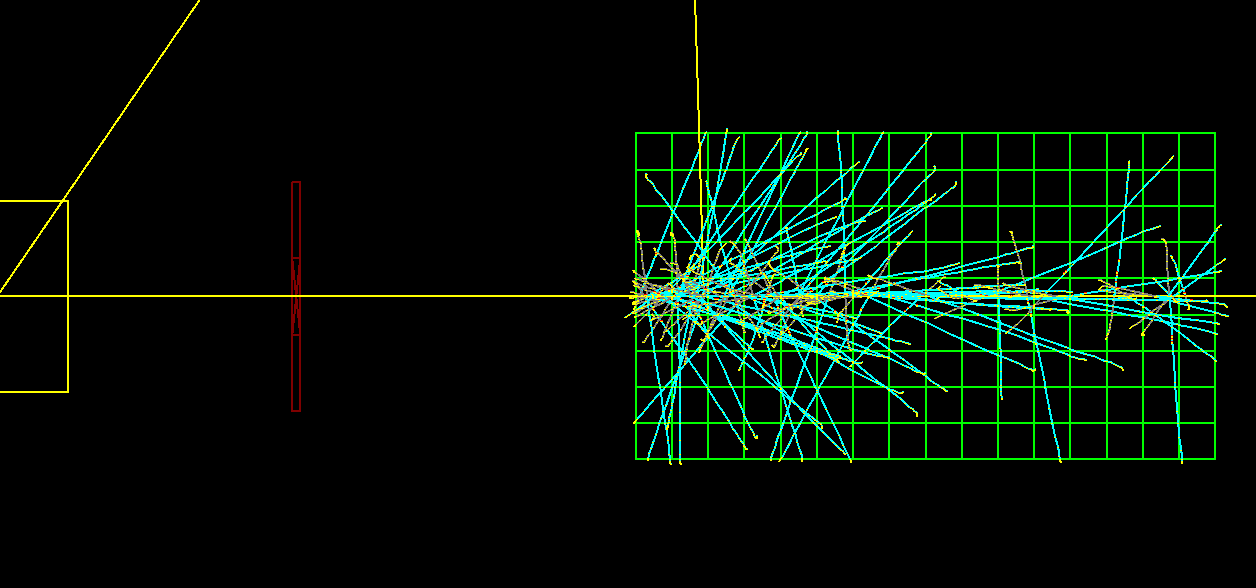 11
Wire (Cell) Labeling and Scale
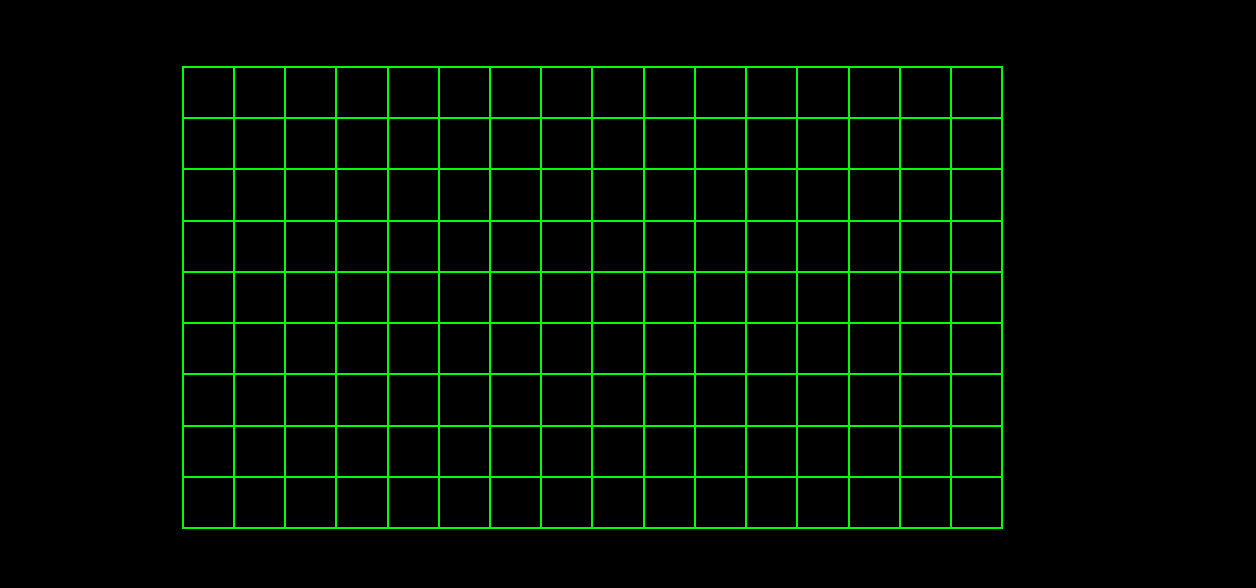 30.4cm
W8
1.9cm
1.9x9 cm
W1
W0
L0
L1
L2
L15
12
4. Scoring : Energy Deposition – 100 Events
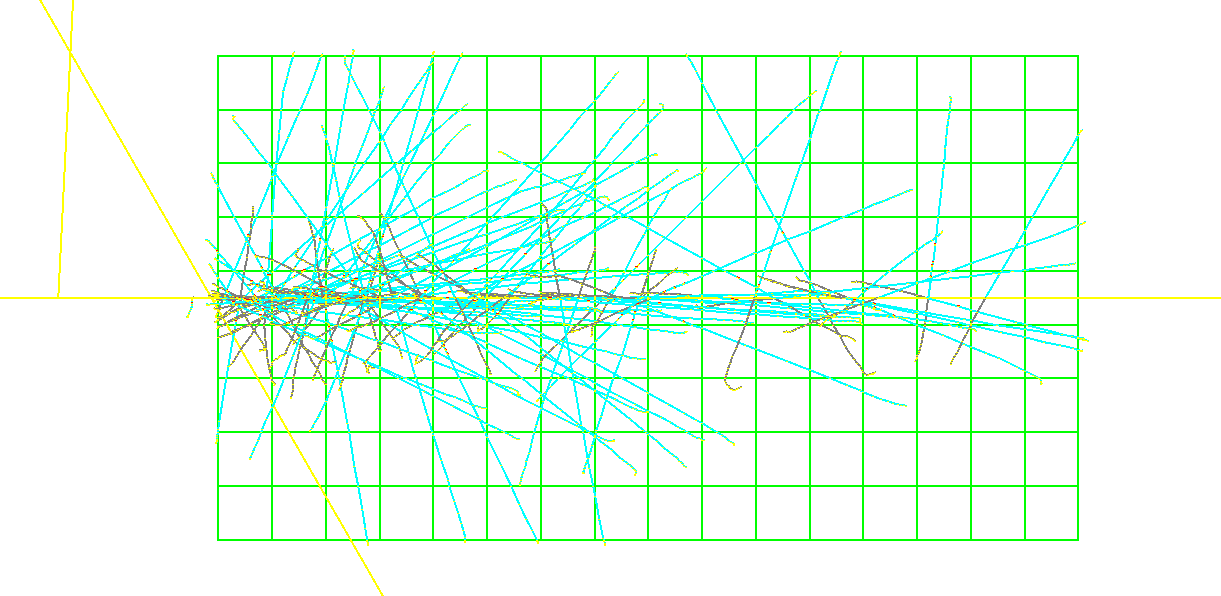 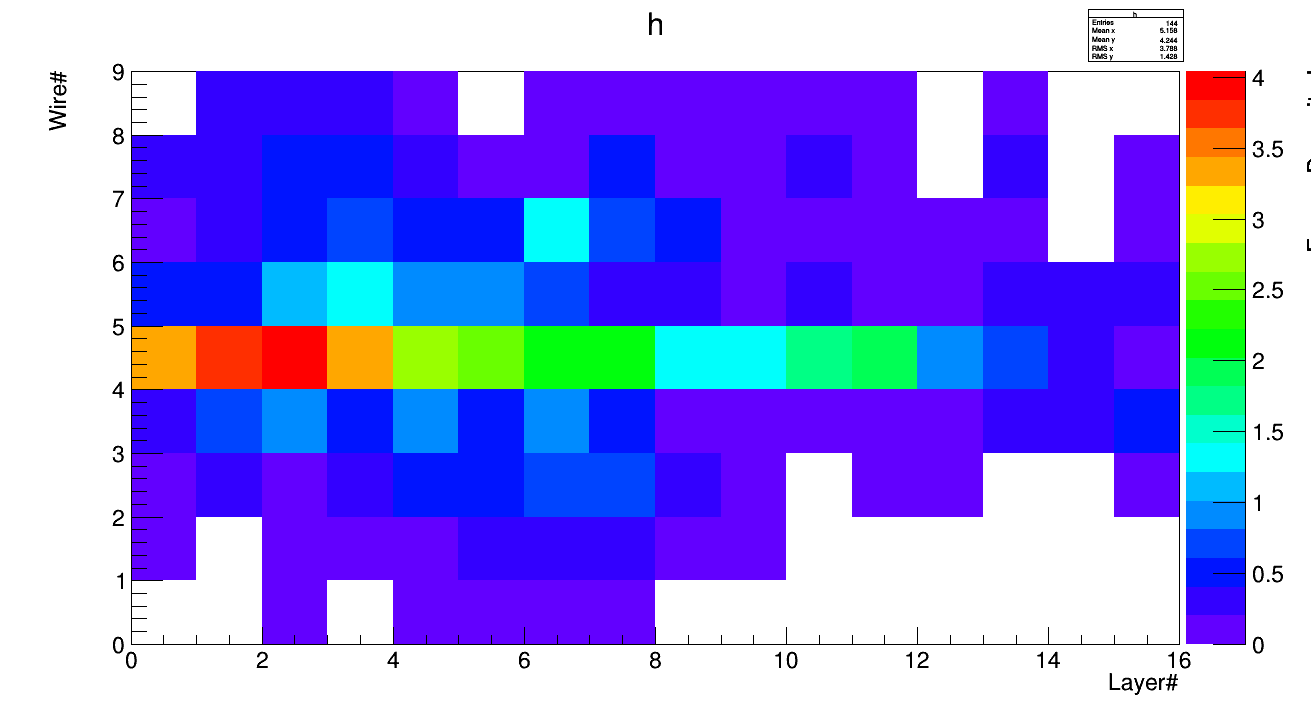 13
Energy deposition in the cells by each particle
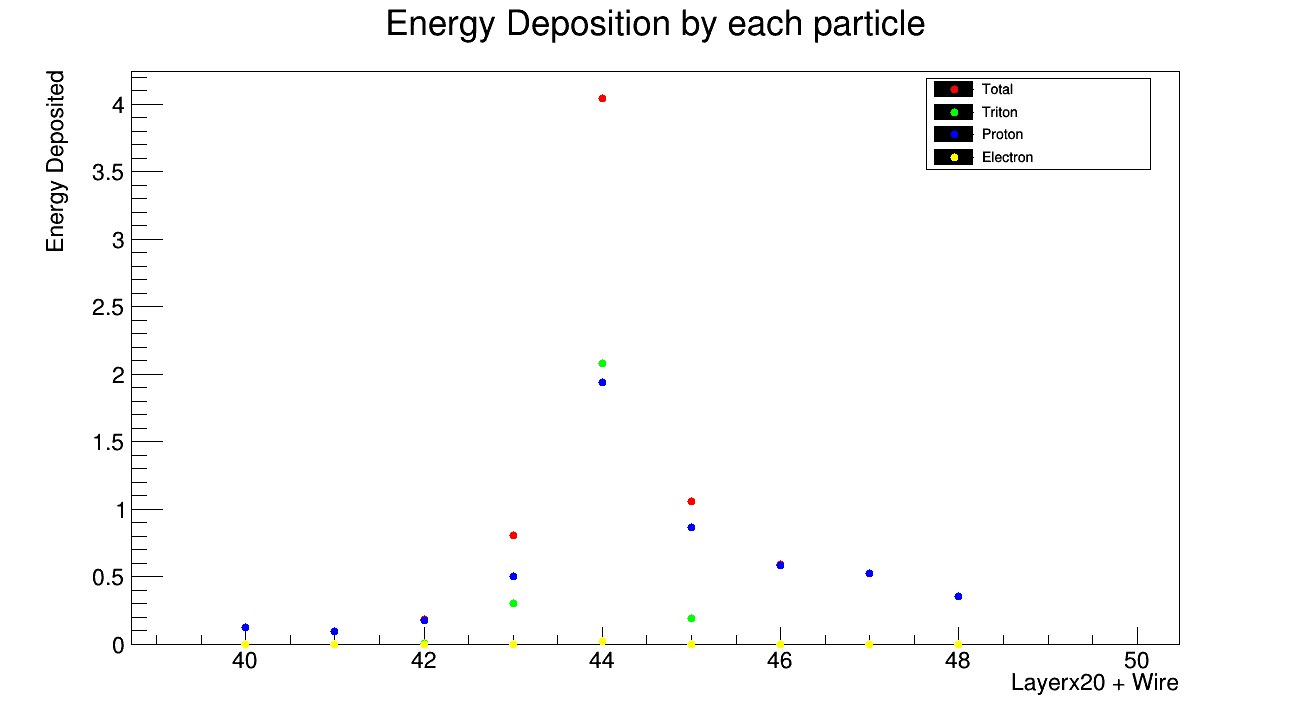 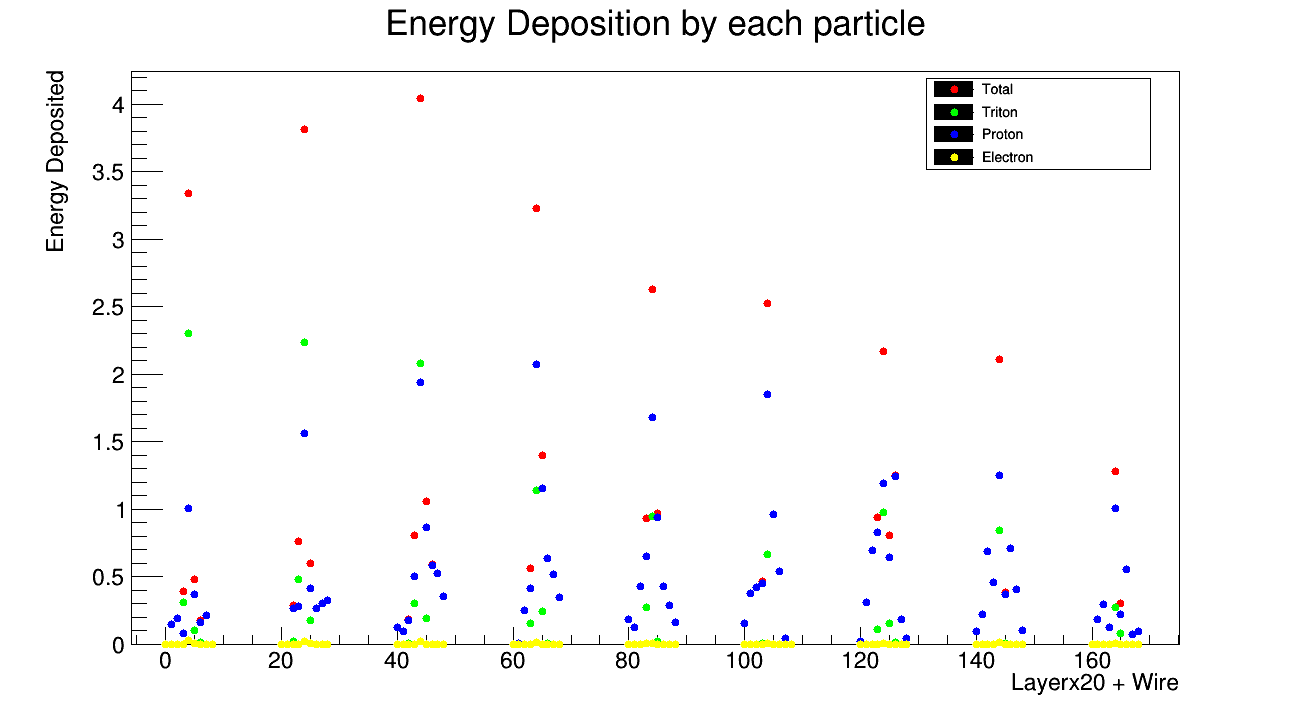 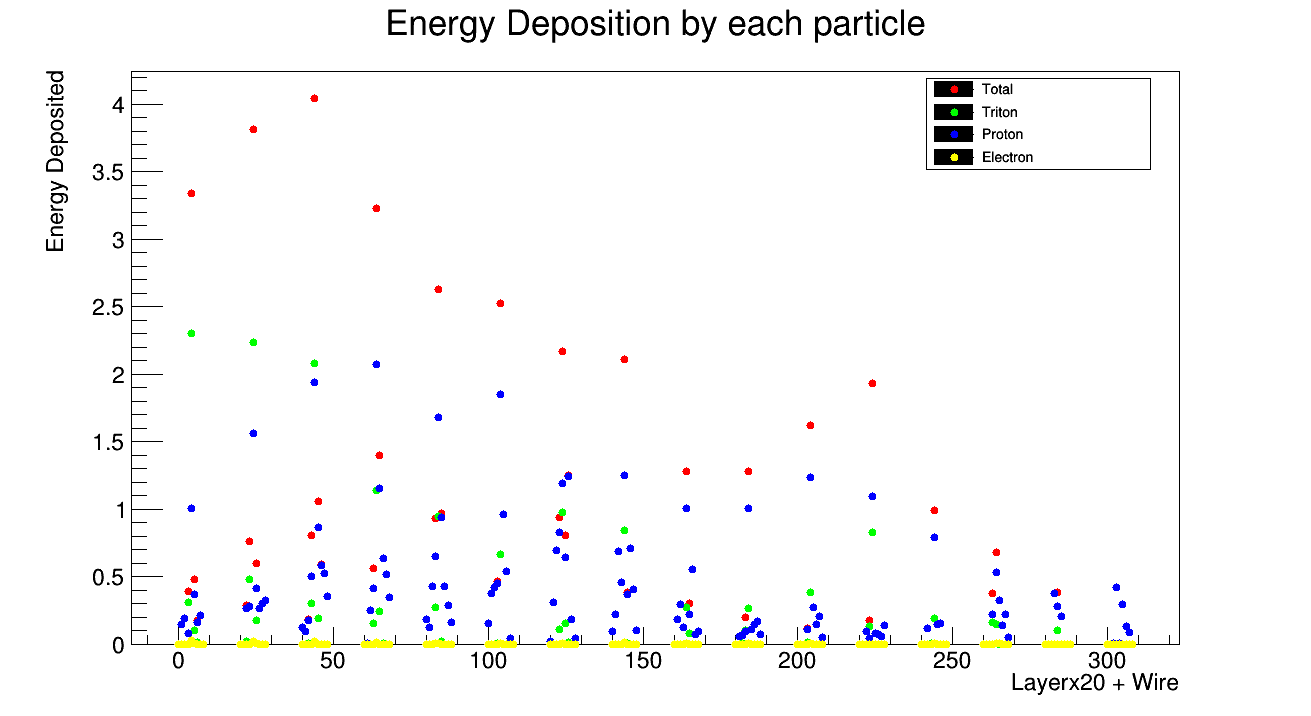 14
Distribution of total energy deposited in the cells – 105  Events
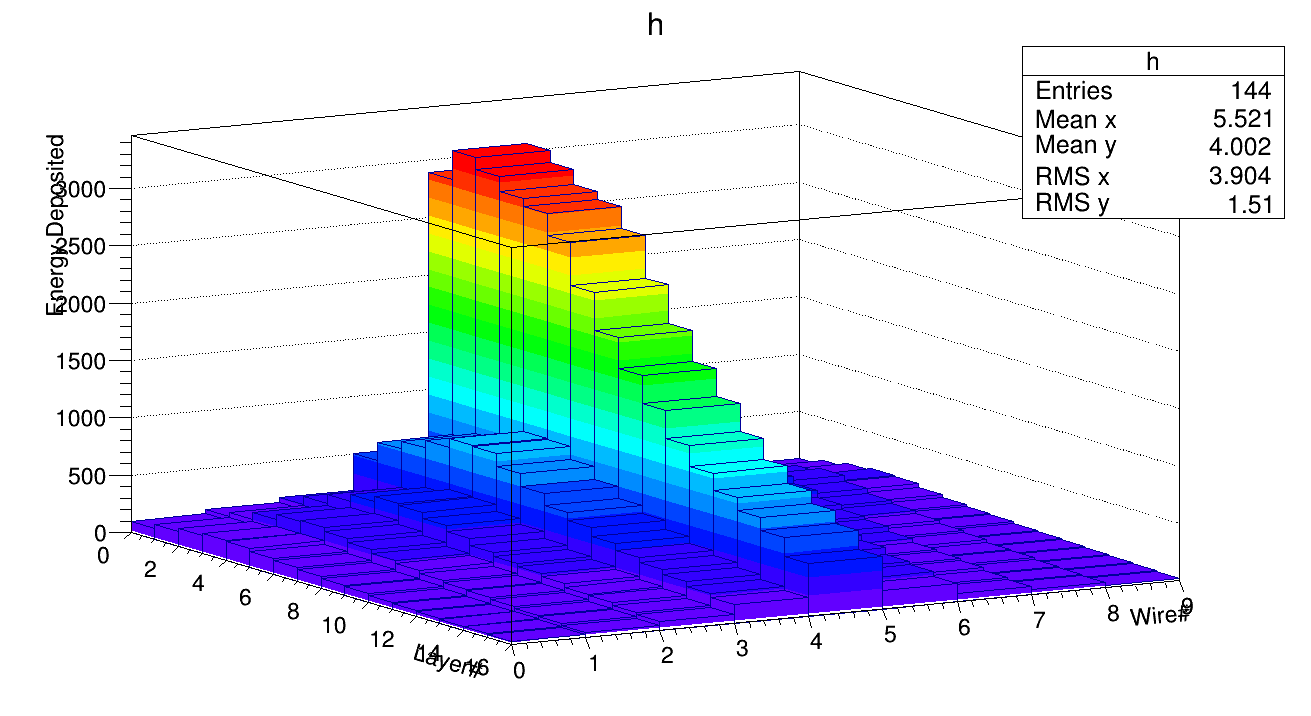 15
Summary and future plan
Have a prototype simulation of the n-3He experiment using Geant4. 
Things to be done 
                               -- Extract track information.
                               -- Do other sanity check.
                               -- Compare with scan data.
                               -- If all go well, calculate the geometry factors.
16